CHRISTMAS TRADITIONS IN  LITHUANIA
Erasmus + „My culture, your culture, our culture“
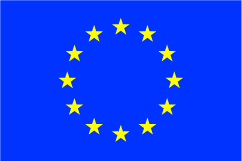 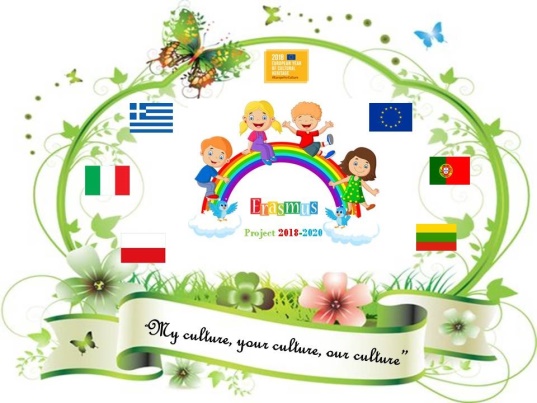 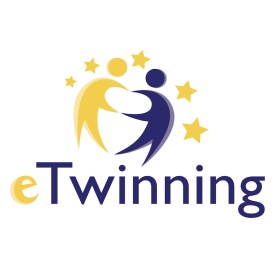 CHRISTMAS EVE-KŪČIOS
Christmas Eve is on 24th of December.
Christmas Ever dinner is more  important in Lithuania than Christmas  dinner.
Christman Eve determines what kind  of year it is going to be.
It is the day of cleaning, both inside  and outside the house.
People try to be nice to each other,  pay all their debts and have  confessions with the priest.
Christmas Eve is closely related with  the winter solstice.
•
•
CHRISTMAS TABLE
Christmas Eve is a family celebration.
To commemorate baby Jesus, the master  of the house brings a handful of fine hay to  be spread under a new white tablecloth.
If someone died during the year or is not  present because of an important reason,  an empty place is left at the table.
A small candle is placed on the plate and lit  during the meal.
The master of the house makes a sign of  cross over the table and says a grace to  thank God for the food and the harvest of  the year and asks him to bless the house  for the coming year.
The oldest member of family breaks and  shares Christmas wafer with everyone.
•
CHRISTMAS EVE SUPPER
The meal served on  Christmas Eve doesn’t  include meat, milk  products or eggs.It  consists of twelve  dishes.They symbolise  the twelve months of  the year, and according  to the Christian  traditions twelve  Apostles of Jesus.
Christmas Eve Dishes
Typical dishes are:
Kūčiukai(small Christmas  Eve cookies)
Mushroom-filled dumplings
Herring and other fish
BreadChristmas Eve Dishes
Boiled potatoes
Poppy seed milk
Cranberry pudding
•
Everyone is expected  to eat some of each  dish served.
Usually the Christmas  Eve table is not cleared  the night as people  believe that their  ancestors and other  member of their family  come home for supper  on this night.
•
Fortune telling
•
On Christmas Eve people like predicting future.
Hay has a magic meaning.People take straw from under the  table cloth, if it’s long-you can expect to have a long life, a  short one-short life.Thick straw means a rich and happy  life.
If you are not married put your hand in to the bowl with  Kučiukai and grab as many as you can.If the number is even
–you will marry next year, if not-you will remain single.  A pot of water is boiled ,then two pieces of coal are  dropped into the	e together, there  will be a wedding.
water.If the coal com
Christmas tree
•
The tradition of  cutting a small fir  tree and bringing it  home to decorate  was brought to  Lithuania from  Germany .
Typical Christmas  tree decorations are  straw ornaments.
•
The First Day	of Christmas
The First Day of Christmas is on  25th of December. It is typical to  exchange presents on Christmas  day. Children found them under  the Christmas tree and belive that  they were brought by Santa Claus.
On the first day of Christmas  familly stays together. People visit  neighbours and relatives, exchange  Christmas greetings on the second  day of Christmas.
•
Gifts
•
When Santa Claus  brings presents children  have to “earn” them by  reciting a poem, singing  a song, dancing, or  playing an instrument .
Christmas Dishes
The most typical Christmas  dishes are:
Roasted ham with potatoes  and vegetables
Roasted goose with apples  in filling
Christmas Bread/ Kalėdų  pyragas
Sweets, chocolates, nuits  and fresh fruits
•
•
•
Christmas coming to Lithuania...
Merry Christmas !!!
Lithuanian Team  
Erasmus+
2018-2020